Houston Fire DepartmentFY2020 Staffing and Deployment
Public Safety & Homeland Security Committee Meeting
April 9, 2019
Fire Chief Samuel Peña
HFD FY19 General Fund
2
[Speaker Notes: .]
Annual Budget
3
HFD Staffing
*including cadets
4
HFD Staffing
*projected
5
HFD Staffing
*including cadet
6
Shift Pattern Change
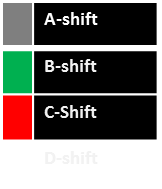 7
Shift Pattern Change
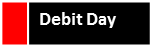 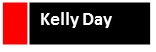 8
HFD Shift Pattern Change
9
HFD Historical Service Demand
10
Operational Resource Changes
District Chief Consolidation
12
E1/ Ambulance Operational Unit Adjustment
EMS Response Times
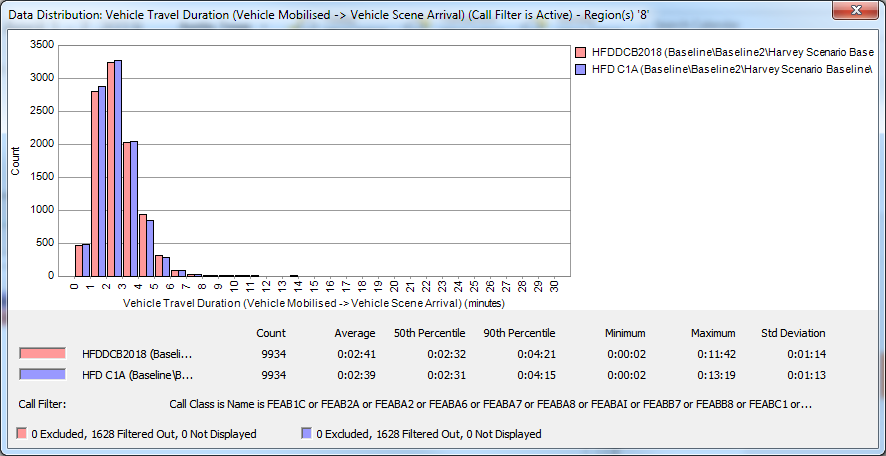 13
E1/ Ambulance Operational Unit Adjustment
Suppression Response Times
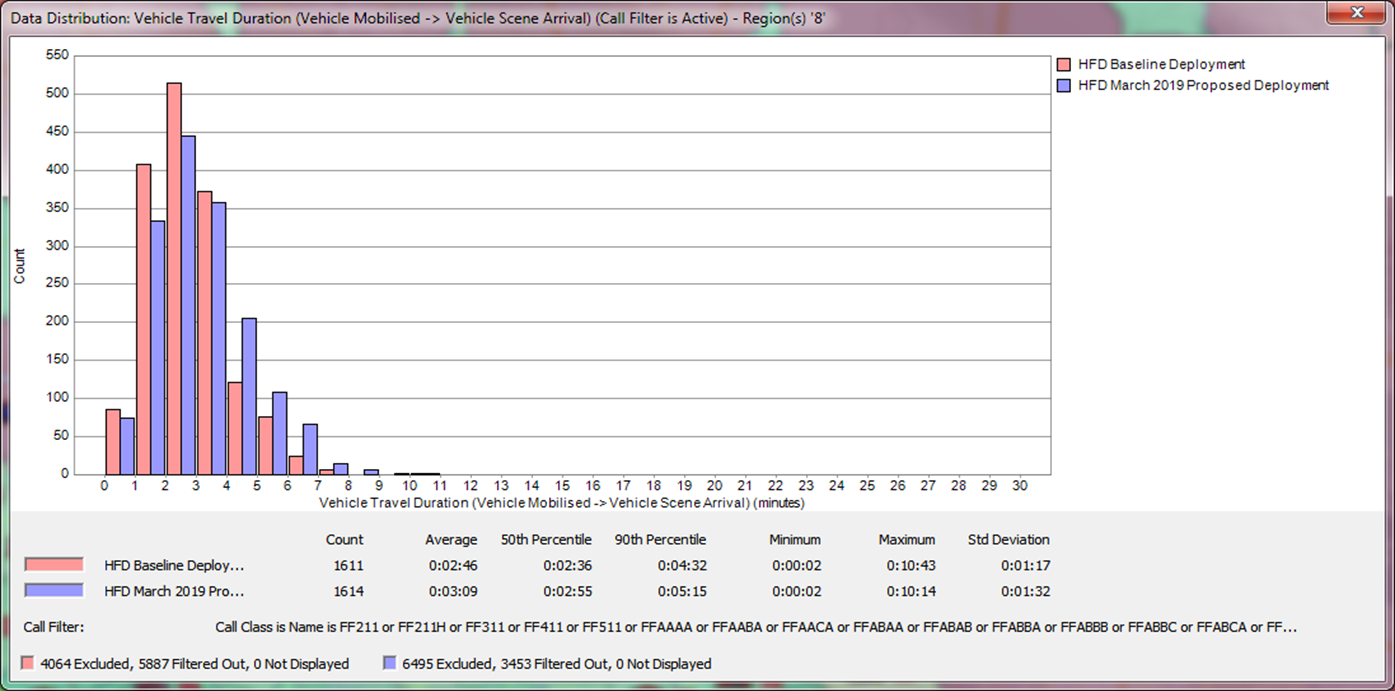 14
E1 Operational Unit Adjustment
Engine Unit Impact
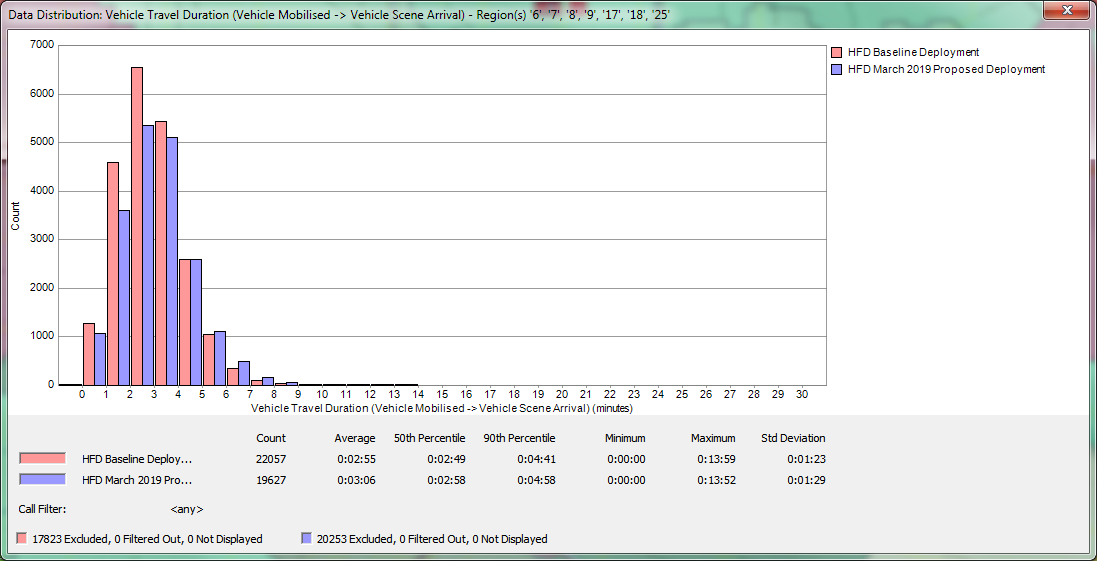 15
[Speaker Notes: Removing E1 and Replacing with Ambulance unit
Engine 8’s Fire utilization rate increases by 3.04% (from 15.84% to 18.88%)
Engine 7’s Fire utilization rate increases by 1.02% (from 15.72% to 16.74%)
Engine 6’s Fire utilization rate increases by .44% (from 13.04% to 13.48)

All remain below the 20% utilization threshold.
EMS performance remains improved with the impact of the additional ambulance in the area.]
L020 ClosureGreen < 8min, Blue > 8.75 min
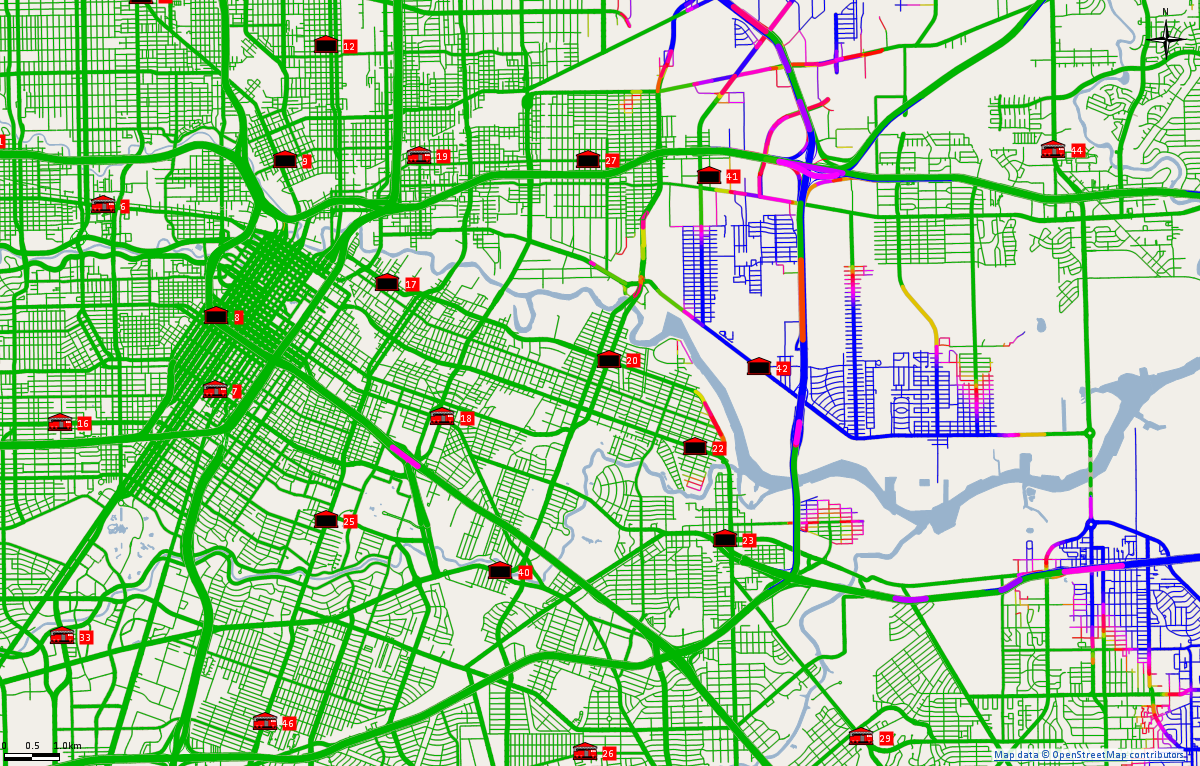 Response Performance-Still Alarm
Avg: ↑ 0:25 (min:sec)
Remaining Units
D20
E20
A20
Houston Fire Department-Operations Impact Analysis
March 28, 2019
16
L093 ClosureGreen < 8min, > Blue 8.75 min
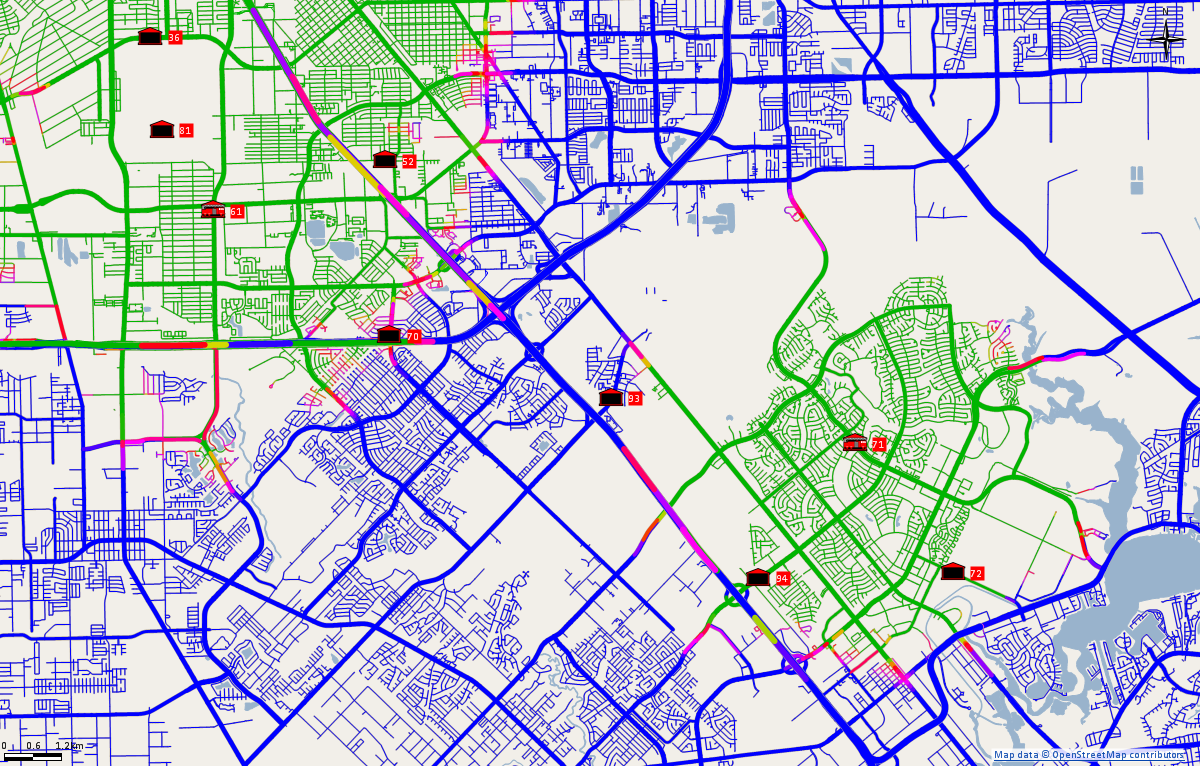 Response Performance-Still Alarm
Avg: ↑ 0:05 (min:sec)
Remaining Units
E93
A93
Houston Fire Department-Operations Impact Analysis
March 28, 2019
17
L045 Closure Green < 8min, > Blue 8.75 min
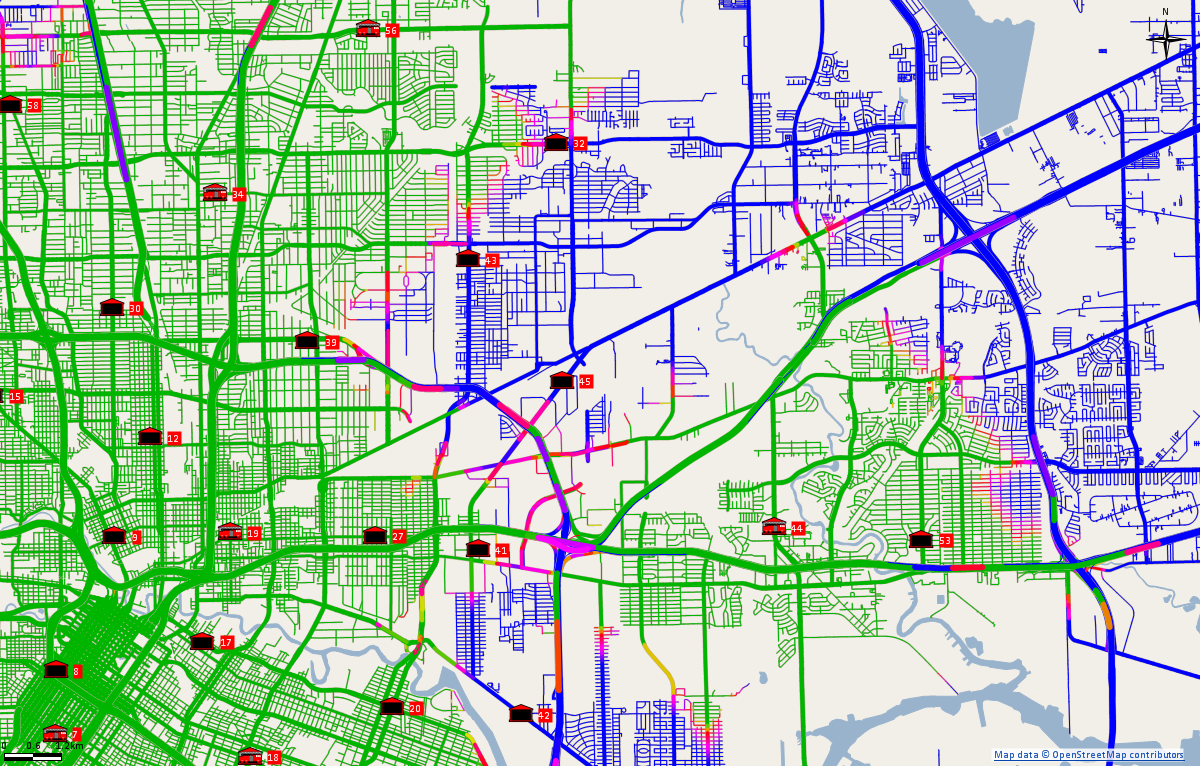 Response Performance-Still Alarm
Avg: ↑ 0:28 (min:sec)
90th%: ↑ 0:39 (min:sec)
Remaining Units
D45
E45
A45
Houston Fire Department-Operations Impact Analysis
March 28, 2019
18
[Speaker Notes: L45 Call Volume 
2017:
Total Response = 503
EMS Response = 255 (51%)
Fire Response = 248 (49%)
2018:
Total Response = 479 
EMS Response = 282 (59%)
Fire Response = 197 (41%)]
Combined Impact (Suppression)
Response Performance-Still Alarm
Avg: ↑ 0:02 (min:sec)
90th%: ↑ 0:03 (min:sec)
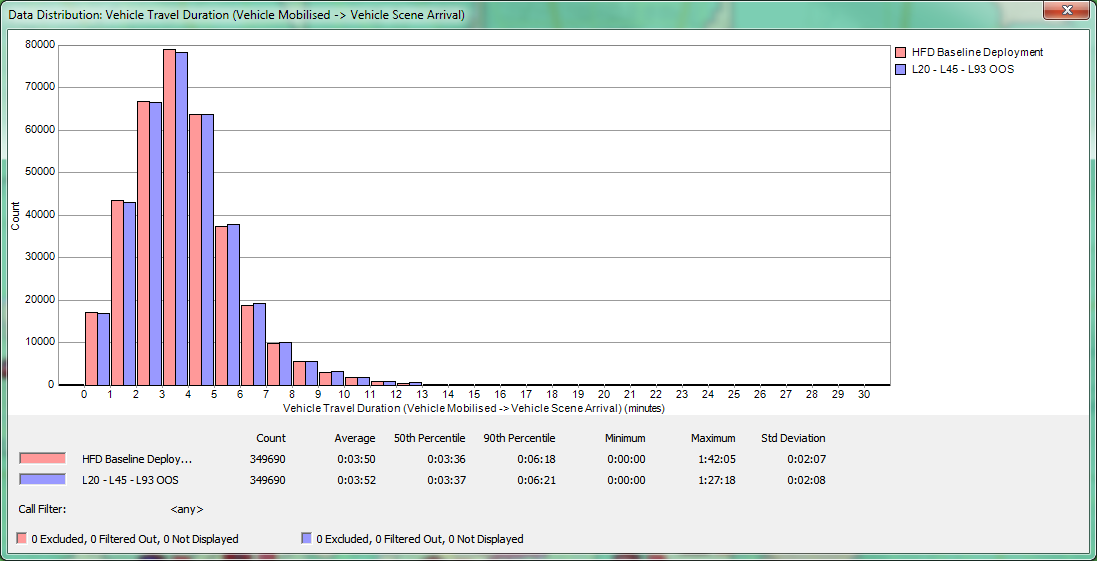 Houston Fire Department-Operations Impact Analysis
March 28, 2019
19
Questions
20
Strategic Restructure
239 Δ in FTE Headcount 
*including cadet
21
Strategic Restructure
*Projected
**127 FF’s >33 yrs. of service
22
Strategic Restructure
FY2023
FY2019
FY2020
FY2022
FY2021
Restructure Plan Initiation
MCO Approved
Shift Adjustment, Attrition & Rank Consolidations
33%
Apparatus and Equipment Specs/Procurement
100%
Attrition and Rank Consolidations
33%
Apparatus and Equipment Acquisition
100%
Attrition and Rank Consolidations
33%
Paramedic Training
Training/ Certification
Deployment Policy Changes / CAD Programing
100%
Full Transition
2023